Identität:
eine neue Sprache lernen
Year 10 Term 1.1 Week 3 Lesson 1
Hilary Potter, Heike Krüsemann, Janine Turner

Date updated: 16/2/2023
[Speaker Notes: Artwork by Steve Clarke. All additional pictures selected are available under a Creative Commons license, no attribution required.
Native-speaker teacher feedback provided by Stephanie Cross.
Learning outcomes: 
Revisit compound nouns
Revisit word patterns 1&2 Haupt- & Lieblings-
Revisit definite and indefinite articles R2 (acc.)
Revisit present tense weak verbs; irregular verb HABEN
Revisit negation: nicht + adjective/adverb, definite article, possessive adjectives, proper nouns
Revisit kein + indefinite article 
Revisit Plural rules 4-6

Phonics: 
long and short [a]
[link to grammar: haben]
[a] vs [ä]|[u] vs [ü]|[o] vs [ö]
[link to grammar: plural rule 4]

New vocabulary: beantworten [1865] Aktion1 [1838] Artikel [1378] Bedeutung [484] Gespräch [517] Reihe [738] Satz [432] Sinn [380] Unterschied [632] anders [303] betonen (H) [782] bilden1 (H) [315] klingen (H) [700] merken (H) [566] unterrichten (H) [3188] Ausdruck (H) [970] Begriff1 (H) [569] Übung (H) [1434] deutlich (H) [302] international (H) [426] verschieden (H) [254]

Revisited vocabulary: - Thematic revisited vocabulary: ankommen1 [653] hören [146] sagen [40] schreiben1 [184] üben [1928] übersetzen [1765] wiederholen [988] Abend [342] Antwort (aufacc. + noun) [522] Aufgabe [256] Bild [253] Blatt [1270] Buch [300] Fehler [861] Frage [157] Hobby [3608] Interview [931] Kind [133] Lied [1733] Sache [318] Vergangenheit [1196] Vorteil [983] Wand [828] Wort [194] falsch [524] fremd [859] nahe, nah [480] richtig [177] schwierig [580] jetzt [72] plötzlich [456] unten [710] vorne, vorn [785] Gegenwart (H) [1932] doch (H) [73] 

Revisited function words:	haben, hast, hat, man, nicht, der, die, das, ein, eine, kein, keine, Haupt-, Lieblings-

Source:  Jones, R.L & Tschirner, E. (2019). A frequency dictionary of German: Core vocabulary for learners. London: Routledge.

The frequency rankings for words that occur in this PowerPoint which have been previously introduced in NCELP resources are given in the NCELP SOW and in the resources that first introduced and formally re-visited those words. 
For any other words that occur incidentally in this PowerPoint, frequency rankings will be provided in the notes field wherever possible.]
Auftakt
Word Maths. Divide and conquer!
Lerntipp! If you don’t know a German word, break it down to try to work it out!
Divide the German compound nouns into two words.
Write the literal English meaning of each.
Work out the English translation of the compound word.



 a) Haustier =
 b) Handschuh = 
 c) Hausaufgaben = 
 d) Schlafzimmer =
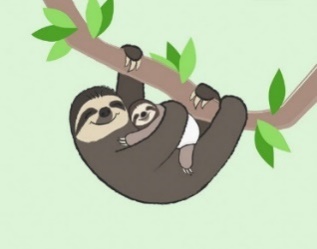 das Faultier  faul (lazy) + Tier (animal) = sloth
a) Haus (house) + Tier (animal)  	=       	pet
 b) Hand (hand) + Schuh (shoe) 	= 	glove
 c) Haus (house) + Aufgaben (tasks) 	=  	homework
 d) Schlaf (sleep) + Zimmer (room) 	= 	bedroom
[Speaker Notes: Auftakt activities allow for a staggered arrival to the lesson, and/or for the teacher to engage with individual students. All the necessary information is on the slide, and students can begin the task on arrival.

Timing: 3 minutes

Aim: to revisit the formation of compound nouns through familiar language from KS3 as a lead into the grammar revisit.

Procedure: 
Students read the instructions and work out the four compounds.
Click once to reveal all the answers.]
Grammatik
Compound Nouns
In German, combine two or more words to create one compound. 

Zum Beispiel:
The last noun gives the new compound its gender e.g., die Hand, der Schuh  der Handschuh.
Only the 1st noun is capitalised.
Hand + Schuh  Handschuh (glove)
Noun + noun
fremd + Wort  Fremdwort (foreign word)
Adjective + noun
Verb stem + noun
Wohn + Ort  Wohnort (place where you live)
nach + Name  Nachname (surname)
Preposition + noun
The adjective | verb stem | preposition is capitalized to start the new noun.
Most compounds are nouns but there are also:
dunkelgrün(dark green)
Adjective + adjective
ausgehen (to go out)
Verb + preposition
[Speaker Notes: Timing: 5 minutes (two slides)

Aim: to revisit rules of how to construct compound nouns. 

Procedure: 
Cycle through the explanations and examples. 

Note: it would be worth prompting students to give the meaning of Vorname, after presenting Nachname.]
Grammatik
Connecting letters
Compounds sometimes have fewer or additional letters to make them easier to say:
Connectors are needed for about 1/3 compounds.
-‘e’ e.g., Schule - e + Buch – Schulbuch = school book
+‘s/es’ e.g., Arbeit + s + Tag – Arbeitstag = working day
+‘e’ e.g., Tag + e + Buch – Tagebuch = diary
+‘n/ en’ e.g., Sprache + n + Frage – Sprachenfrage = language question
Sprachenlernmöglichkeiten | Fremdwörterbuch | Fremdsprachenunterrichtsmaterialien
There is no limit to the length of compounds!
[Speaker Notes: Procedure: 
Present the information and examples. 
Answer any questions students may have.
Ask the students to explain the meanings of the compound nouns in the bottom right-hand side.  

Source: GCSE Subject contentFormation of compound nouns, including final word gender rule: 
many compounds add additional connecting letters: -e, -s/-es, -n/-en, -ens, -er (e.g., Arbeitsstunden)
some omit -e/-en from the first word (e.g., Schulbuch, Wohnzimmer)
The omission or unnecessary addition of connecting letters will not be credit-bearing.Compounds can also be adjectives (e.g., dunkelgrün) or verbs (e.g., ausgehen).]
Grammatik
Word Patterns 1 & 2
Add these prefixes before almost any noun to make a new word.
favourite
Remember: Lieblings- = ?
Haupt-     = ?
main
They work exactly like other compound nouns:
Lieblings + Sprache (f)  =	 Lieblingssprache (f)

	Meine Lieblingssprache ist … !
My favourite language is … !
Haupt + Unterschied (m) = Hauptunterschied (m)

	Der Hauptunterschied ist …
The main difference is …
[Speaker Notes: Timing: 2 minutes

Aim: to revisit rules for word pattern 1 & 2 prior to a written exercise. 

Procedure: 
1. Cycle through the information. 
2. Answer any questions the students may have.]
Compound Nouns
Grammatik
Artikel
Abend
Aufgabe
Vorteil
Frage
Bedeutung
Sache
Fehler
Unterschied
Interview
Satz
Antwort
Gespräch
Begriff
Ausdruck
Sinn
Hobby
Wort
Kind
Reihe
Lied
Vergangenheit
Wand
Blatt
Bild
Buch
Übung
[Speaker Notes: Timing: 5 minutes 

Aim: to practise making compound words using word patterns 1 & 2. 

Procedure: 
Working in pairs students write as many compound words starting with Haupt- or Lieblings- as they can. 
Feedback orally to whole class.

Possible compounds include but are not limited to:
Hauptartikel, Hauptfehler, Hauptfrage, Hauptsache, Hauptunterschied, Hauptsatz, Hauptbegriff, Hauptgespräch, Hauptaufgabe
Lieblingswort, Lieblingsbuch, Lieblingskind, Lieblingslied, Lieblingsaufgabe, Lieblingshobby, Lieblingssache, Lieblingsbild, Lieblingsgespräch, Lieblingssatz, Lieblingsausdruck]
Interview mit Shalini über das Deutschlernen!
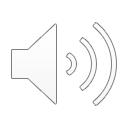 hören/lesen
Warum lernen Sie Deutsch?
Was finden Sie an Deutsch schwierig?
Die vielen verschiedenen Adjektivendungen! Ja, ich betone es. Das ist für mich das Hauptproblem!  Echt anders als Urdu!
Ich lerne Deutsch, weil es meine Lieblingsfremdsprache ist. Meine Muttersprache ist Urdu, aber jetzt ist meine Hauptsprache Englisch.
1._____________________
5.__________!
2.___________
6.__________?
Was ist ihr Haupttraum?
3.__________
Haben Sie eine Lieblingsstadt in Deutschland, und warum?
Nach Deutschland zu reisen, um meine Lieblingsfußballmannschaft*Bayern München, zu sehen. Ich möchte auch ein Gespräch mit Julian Nagelsmann führen.
Heidelberg ist meine Lieblingsstadt. Ich habe einen Artikel über sie gelesen. Ich liebe alte Gebäude.
4.__________.
7.__________________________,
*die Mannschaft - team
[Speaker Notes: Higher version: slide 1 / 2 

Timing: 8 minutes
Aim: to practise Lieblings/Haupt as well as other compound nouns in context, to be able to hear their sound and write the word accurately. The listening activity is in two parts. 

Procedure: 
Listen to the audio and transcribe the missing compound. All compounds are Lieblings-/Haupt- but ask students additionally to identify other compound words in the text. (Muttersprache, Deutschland, Adjektivenendungen).
Then ask the following questions/ give as a short reading exercise: 
Why does Shalini learn German? (Answer: Because it is her favourite language)
What is her favourite city and why? (Answer: Heidelberg because she loves the old buildings) 
What does Shalini find difficult about learning German? (Answer: the many adjective endings)
What is her big dream? (Answer: To travel to Germany and watch Bayern Munich – her favourite team – play, and to have a conversation with Julian Nagelsmann)

3. Move to the 2nd slide to complete the 2nd part of the gap fill.
Note: The vocabulary in focus this week is highlighted dark red.  Elicit the meanings from students.

Source attribution: https://www.dw.com/de/lernerportr%C3%A4ts-archiv-hi/a-5690969]
Interview mit Shalini über das Deutschlernen!
hören/lesen
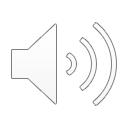 Warum lernen Sie Deutsch?
Was finden Sie an Deutsch schwierig?
Die vielen Adjektivendungen! Ja, die sind für mich das Hauptproblem!  Echt anders als Urdu!
Ich lerne Deutsch, weil es meine Lieblingsfremdsprache ist. Meine Muttersprache ist Urdu, aber jetzt ist meine Hauptsprache Englisch.
5.__________!
1._____________________
2.___________
6.__________?
Was ist ihr Haupttraum?
3.__________
Haben Sie eine Lieblingsstadt in Deutschland, und warum?
Nach Deutschland zu reisen! Ich möchte meine Lieblingsfußballmannschaft* 
Bayern München sehen und ein Gespräch mit Julian Nagelsmann führen.
Heidelberg ist meine Lieblingsstadt. Ich habe einen Artikel über sie gelesen. Ich liebe alte Gebäude.
4.__________.
7.__________________________
*die Mannschaft - team
[Speaker Notes: Foundation version: slide 1 / 2 

Timing: 8 minutes

Aim: to practise Lieblings/Haupt as well as other compound nouns in context, to be able to hear their sound and write the word accurately. The listening activity is in two parts. 

Procedure: 
Listen to the audio and transcribe the missing compound. All compounds are Lieblings-/Haupt- but ask students additionally to identify other compound words in the text. (Muttersprache, Deutschland, Adjektivenendungen).
Then ask the following questions/ give as a short reading exercise: 
Why does Shalini learn German? (Answer: Because it is her favourite language)
What is her favourite city and why? (Answer: Heidelberg because she loves the old buildings) 
What does Shalini find difficult about learning German? (Answer: the many adjective endings)
What is her big dream? (Answer: To travel to Germany and watch Bayern Munich – her favourite team – play, and to have a conversation with Julian Nagelsmann)

3. Move to the 2nd slide to complete the 2nd part of the gap fill.
Note: The vocabulary in focus this week is highlighted dark red.  Elicit the meanings from students.

Source attribution: https://www.dw.com/de/lernerportr%C3%A4ts-archiv-hi/a-5690969]
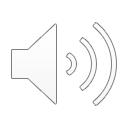 Interview mit Shalini über das Deutschlernen!
hören/lesen
Verwechseln* Sie manchmal bestimmte deutschen Wörter?
Ich beantworte gerne Grammatikfragen, wenn mein Deutschlehrer unterrichtet.  Seine Übungen sind deutlich, er bildet verschiedene Sätze.  Ta-da!  Ich verstehe es!
Ja! Einige, einzige und eigene. . . Sie sehen ähnlich aus, sie klingen sogar ähnlich, aber der Sinn ist anders. Aber dann habe ich den Unterschied verstanden und gelernt, und es ist nicht mehr mein Hauptproblem!
8.___________!
11._________?
Haben Sie ein deutsches Lieblingswort?
Haben Sie einen Tipp für Deutschlehrer?
Kühlschrank! "Cool cupboard", auf Englisch! Das ist logisch, aber auch lustig.
Mein Haupttipp ist, die Grammatik gut zu erklären. Meine Lieblingsübungen beim
Deutschlernen sind Grammatikaufgaben!
9._______
10._______________
*verwechseln – to confuse, mix up
[Speaker Notes: Higher version: slide 2 / 2 

Source attribution: https://www.dw.com/de/lernerportr%C3%A4ts-archiv-hi/a-5690969 [Last accessed: 07.12. 22]]
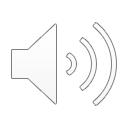 Interview mit Shalini über das Deutschlernen!
hören/lesen
Verwechseln* Sie manchmal bestimmte deutschen Wörter?
Ja! einige, einzige und eigene. Besonders, wenn alle drei in einem Satz sind. Sie sehen ähnlich aus, aber der Sinn ist anders. Aber jetzt habe ich den Unterschied gelernt, und es ist nicht mehr mein Hauptproblem.
Ich beantworte gerne Grammatikfragen. Ich beantworte sie gerne im Klassenzimmer.
11._________?
Haben Sie ein deutsches Lieblingswort?
8.___________!
Kühlschrank! "Cool cupboard", auf Englisch! Das ist logisch, aber auch lustig.
Haben Sie einen Tipp für Deutschlehrer?
Mein Haupttipp ist: die Grammatik gut erklären. Meine Lieblingsübungen beim
Deutschlernen sind Grammatikaufgaben!
9._______
10._______________
*verwechseln – to confuse, mix up
[Speaker Notes: Foundation version: slide 2 / 2 

Source attribution: https://www.dw.com/de/lernerportr%C3%A4ts-archiv-hi/a-5690969 [Last accessed: 07.12. 22]]
Partnerarbeit – Interview über das Deutschlernen!
sprechen
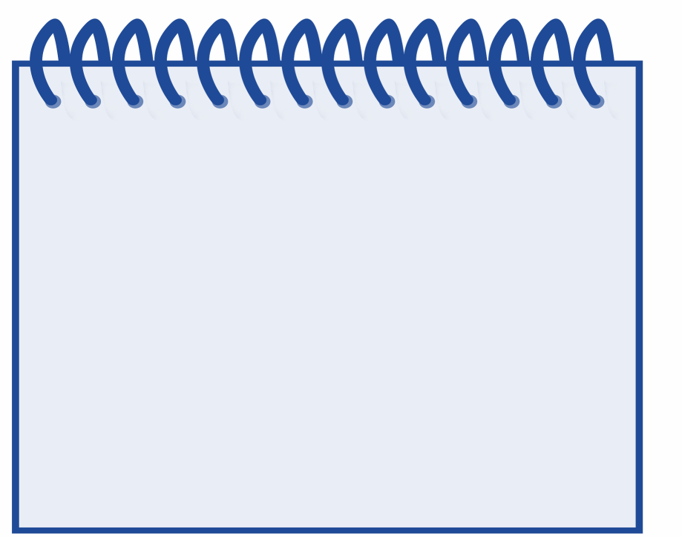 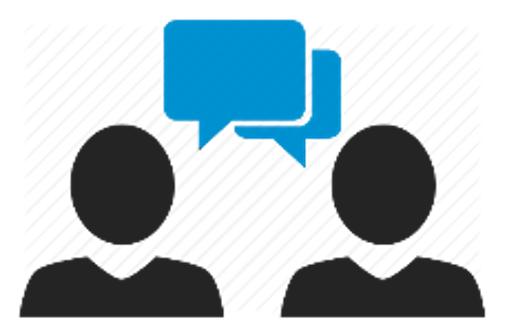 1. Warum lernst du Deutsch?
2. Hast du eine Lieblingsstadt? Warum?
Person A stellt die Fragen und schreibt Notizen.

Person B antwortet.
3. Was findest du an Deutsch schwierig?
4. Hast du einen Tipp für Deutschlehrer oder Deutschlerner?
5. Hast du ein deutsches Lieblingswort?
[Speaker Notes: Timing: 8 minutes

Aim: to practise using compound nouns and word pattern 1 & 2 in speaking modality and using the informal ‘du’ form of address. 

Procedure:
Give the students 2 minutes to prepare answers for themselves
Partner A asks the questions on the slide to Partner B whilst the teacher moves around and listens to the interviews. Then partners swap roles. Partner A has to note how many compound nouns were used in each answer. 
Swap roles and repeat.]
Interview Übersetzung
schreiben
Übersetzen Sie die folgenden Sätze aus dem Interview auf Englisch:
1. Interview über das Deutschlernen
1. Interview about learning German.
2. I am learning German because it is my favourite language. My mother tongue is Urdu, but now my main language is English.
2. Ich lerne Deutsch, weil es meine Lieblingsfremdsprache ist. Meine Muttersprache ist Urdu, aber jetzt ist meine Hauptsprache Englisch.
3. The many different adjective endings.  Yes, that is the main problem for me. Completely different from Urdu!
3. Die vielen verschiedenen Adjektivendungen! Ja, das ist für mich das Hauptproblem.  Echt anders als Urdu!
4. Nach Deutschland zu reisen, um meine Lieblingsfußballmannschaft, Bayern München, spielen zu sehen.
4. To go to Germany to see my favourite football team, Bayern Munich, play.
5. Mein Haupttipp ist, die Grammatik gut zu erklären. Ich beantworte gerne  Grammatikfragen
5. My main tip is to explain the grammar well.  I like answering grammar questions.
6. Kühlschrank! "Cool cupboard", auf Englisch! Das ist logisch, aber auch  lustig.
6. Fridge! “Cool cupboard” in English! That is logical but also funny.
[Speaker Notes: Note this is the Higher version. A foundation version is available on the next slide. 
Timing: 8 minutes

Aim: to practise and consolidate use of compound nouns through translation.

Procedure: 
Working in pairs or alone, students translate the sentences from the text into English.
Discuss answers as a class. Note this part of the task can be deferred to the start of the next lesson. Suggested translations are below but allow for a variety of answers to discuss the possible variations in the translation and to reinforce the idea that there is more than one way to translate; difference does not necessarily mean the translation is wrong. 

Suggested translations:
An Interview about learning German. 
I learn/ am learning German because it is my favourite language. My mother tongue/first language is Urdu, but now/ at the moment, my main / principal language is English. 
The many different adjective endings. Yes, that’s the main problem for me. Completely/really different from Urdu. 
To travel to Germany and watch Bayern Munich, my favourite football team play. 
My main tip/ principal tip is to explain grammar well. I like answering grammar questions.
Fridge – or cool cupboard in English. That is logical but also funny.]
Interview Übersetzung
schreiben
Übersetzen Sie die folgenden Sätze aus dem Interview auf Englisch:
1. Interview über das Deutschlernen
1. Interview about learning German.
2. I am learning German because it is my favourite language. My mother tongue is Urdu, but now my main language is English.
2. Ich lerne Deutsch, weil es meine Lieblingsfremdsprache ist. Meine Muttersprache ist Urdu, aber jetzt ist meine Hauptsprache Englisch.
3. The many different adjective endings.  Yes, that is the main problem for me. Completely different from Urdu!
3. Die vielen verschiedenen Adjektivendungen! Ja, das ist für mich das Hauptproblem.  Echt anders als Urdu!
4. Ich möchte meine Lieblingsfußballmannschaft, Bayern München, sehen.
4. To go to Germany to see my favourite football team, Bayern Munich, play.
5. Mein Haupttipp ist, die Grammatik gut zu erklären. Ich beantworte gerne  Grammatikfragen
5. My main tip is to explain the grammar well.  I like answering grammar questions.
6. Kühlschrank! "Cool cupboard", auf Englisch! Das ist logisch, aber auch  lustig.
6. Fridge! “Cool cupboard” in English! That is logical but also funny.
[Speaker Notes: This is the Foundation version.
Timing: 8 minutes

Aim: to practise and consolidate use of compound nouns through translation.

Procedure: 
Working in pairs or alone, students translate the sentences from the text into English.
Discuss answers as a class. Note this part of the task can be deferred to the start of the next lesson. Suggested translations are below but allow for a variety of answers to discuss the possible variations in the translation and to reinforce the idea that there is more than one way to translate; difference does not necessarily mean the translation is wrong. 

Suggested translations:
An Interview about learning German. 
I learn/ am learning German because it is my favourite language. My mother tongue/first language is Urdu, but now/ at the moment, my main / principal language is English. 
The many different adjective endings. Yes, that’s the main problem for me. Completely/really different from Urdu. 
I would like to see/ watch my favourite football team Bayern Munich. 
My main tip/ principal tip is to explain grammar well. I like answering grammar questions.
Fridge – or cool cupboard in English. That is logical but also funny.]
Hausaufgaben
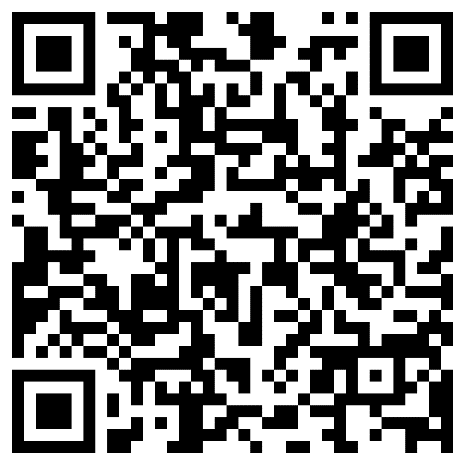 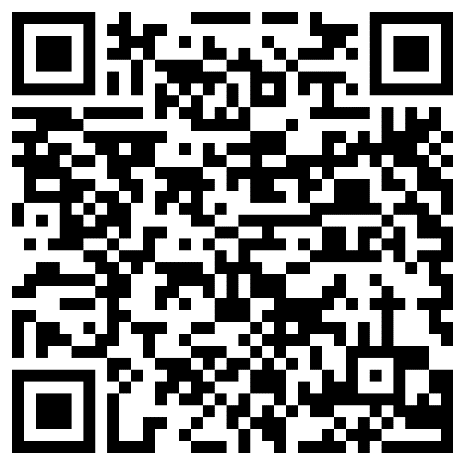 10.1.1.3 new vocabulary 





10.1.1.3 revisited vocabulary
Foundation
Higher
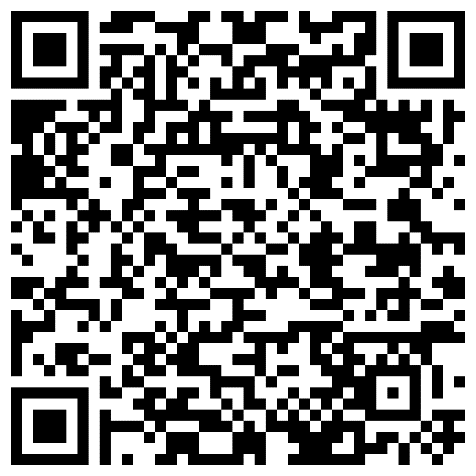 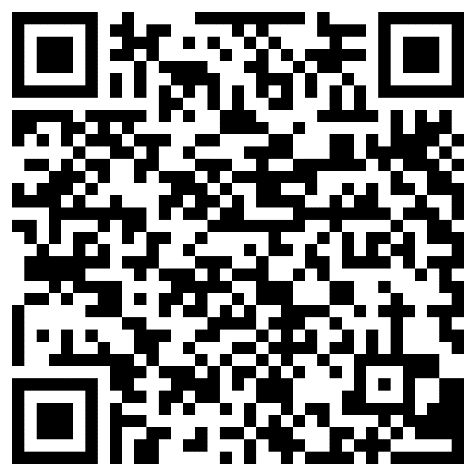 Higher
Foundation
[Speaker Notes: Timing: 2 minutesAim: to remind students of the vocabulary they are learning and revisiting this week.Procedure:1. Display the slide. Explain the tasks.2. Post this slide or its information for students, using the usual school system for this.
Notes: A regular feature of the scheme of work (as for KS3) is that students spend time learning the vocabulary for the following week’s lessons. This can be done using any platform. We provide the words on Quizlet. Most lists are also available (free to all schools, not just subscribers) on LanguageNut. Teachers may of course create their own versions of vocabulary learning activities in any of the different platforms available.At KS4, there are several sets for learning/revisiting:1. The new vocabulary for the following week.2. The revisited thematic vocabulary (from KS3 SOW) assigned to the week.3. The systematic revisiting (at +3 and +9 weekly intervals) of new vocabulary.

In the KS4 SOW every word from the GCSE vocabulary list has been tracked to ensure that:1. New words are introduced, revisited twice at intervals during the course, and once again during the final 9-week revision phase.2. KS3 revisited thematic vocabulary is revisited twice during the course, and once again during the final 9-week revision phase.3. KS3 function words (listed as R(equired) on Annex E of the GCSE Subject Content are all revisited multiple times (Column D on the KS4 SOW) and the revisits are also tracked on the KS4 Vocabulary tracker.

We anticipate that students will spend on average 2 hours on homework per week at KS4.  As a general rule, one hour would be assigned to vocabulary learning (and ideally this time will be spread across the week). The aim at KS3 was to establish a ‘little and often’ approach to vocabulary learning, using an app to facilitate this. This learning habit will hopefully continue into KS4. The 2nd hour will generally include additional reading, listening, speaking tasks. Teachers will be best placed to decide whether to include extended writing tasks for homework. However, given the availability of online translation tools and the strong temptation to use them, such tasks might best be undertaken in class, where teachers can replicate the conditions for written language production that will apply for students at GCSE.]